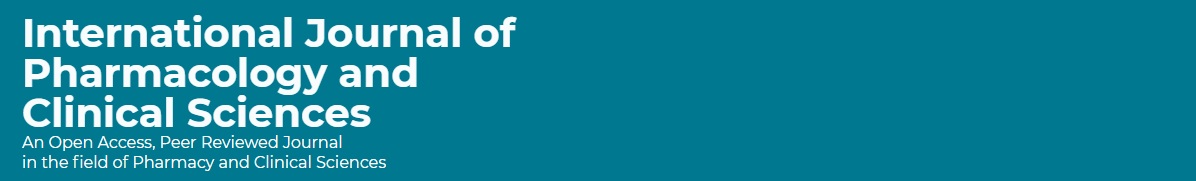 Adult Standardized Concentration of Central Nervous System Medications Intravenous Infusion: A New Initiative in Saudi Arabia
Yousef Ahmed Alomi, Hani Alhamdan, 
Faiz A Bahadig
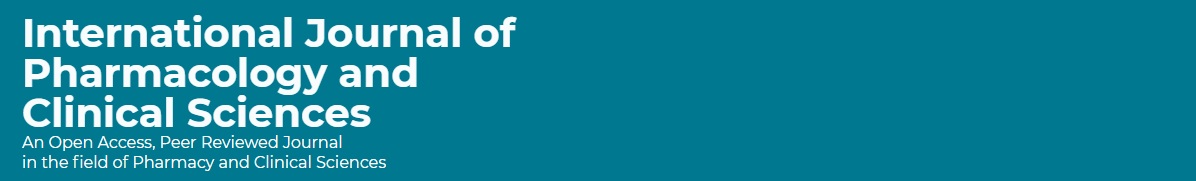 ABSTRACT: 
Objectives: To declare the adult standardized concentration of central nervous system medications intravenous infusion as new initiatives in the Kingdom of Saudi Arabia. Methods: It is a new initiative project drove by national standardized concentration of central nervous system medications services. The projects formulated from the international business model, pharmacy project guidelines and project management institution guidelines of a new project. The initiative project is written through project management professionals and consisted of several parts, including the initial phase, the planning phase, the execution phase, the monitoring and controlling phase.
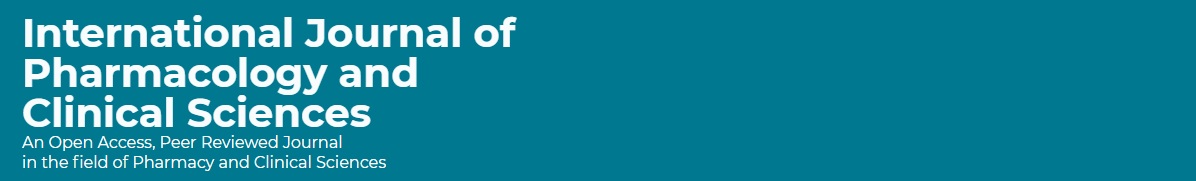 Results: The adult standardized concentration of central nervous system medications intravenous infusion services defined as a vision, mission and goals. The services had various profits including clinical and economic on patients, the continuous of the project assured by risk management model description. In addition, the monitoring and controlling of the services and the transition to operation project though closing project stage explored in the analysis as illustrated in the review. Conclusion: The adult standardized concentration of central nervous system medications intravenous infusion services is a new initiative part of the intravenous admixture program. The standardized concentration of central nervous system medications maybe leads to reduction of medication errors and improve patient safety culture at healthcare organization; it is highly suggested to implement in the Kingdom of Saudi Arabia.
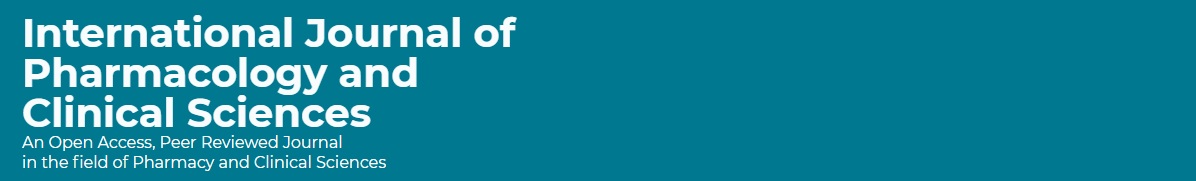 Key Words : 
Adult, 
Standardized, 
Concentration, 
Central nervous system medications,
Intravenous, 
Saudi Arabia.